Catch the buzz
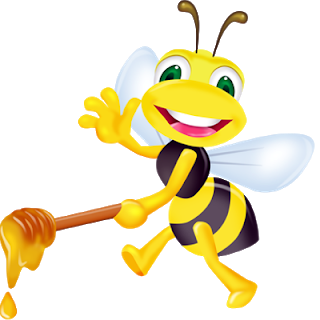 Beekeeping at school
Why keep bees?
The world needs bees

Bees are fun and educational

Beekeeping gets kids away from electronics and out into the real world

Bees teach us as much as we learn from them
A world without bees – would bee no world at all
Bee hands on!
Start a beekeeping club at your school -
So what do I need?
Here’s what you need to start a bee club in your school
Bee keeping system – Equipment, training, support and educational materials

Bee suits to allow students to safely interact directly with the bees

Winterizing Kit – 

Honey bees !

Mentor
That’s a lot of Money!
Well yes – but there’s great news!
Grants are available for schools to start beekeeping projects!
Visit www.beepods.com/honey-beehive-grant-schools-usa/
Visit https://thebeecause.org/index.php/grant-program
Visit https://thehoneybeeconservancy.org/beekeeping-grants/
Visit https://www.wholekidsfoundaiton.org/schools/honey-bee-grant
But I’m scared of bees!
Don’t bee! Adult supervision is always part of a beekeeping program and a good suit and good attitude will quickly show you bees are our friends!
And Bees give back!!
Sweet, wonderful honey!
Bee part of saving the world and start keeping bees!